Муниципальное казённое образовательное учреждение «Горковская специальная (коррекционная) общеобразовательная школа – интернат для обучающихся, воспитанников с ограниченными возможностями здоровья
Неделя Радости.
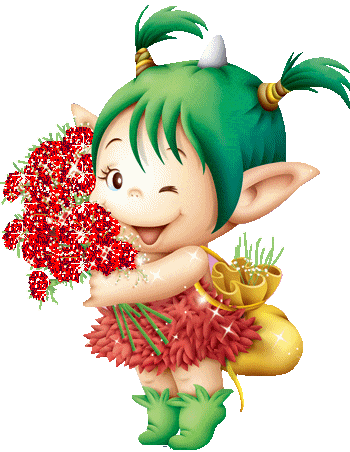 Автор составитель:: педагог-организатор
 Г.А. Черноокая.
2014 год.
" Счастье находится там же, где находитесь вы, –
где вы, там и счастье. Оно вас окружает; 
это естественное явление.
Оно точно как воздух, точно как небо.
Счастья не следует искать; это само вещество, 
из него состоит вселенная.
РАДОСТЬ –  это  вещество, из которого состоит вселенная."
Ошо.
Цель проведения недели Радости: создание положительного эмоционального фона в школьном коллективе.
План работы специалистов службы сопровождения на «Неделю радости»
			 с 20 по 25 октября 2014 года.
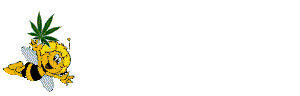 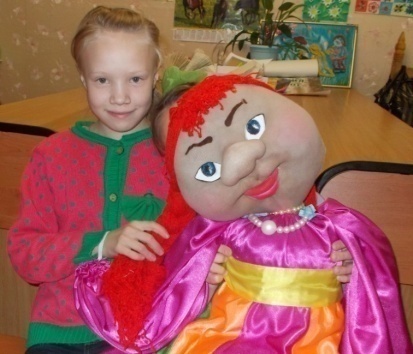 Занятие:
 «Знакомство с эмоцией Радость».
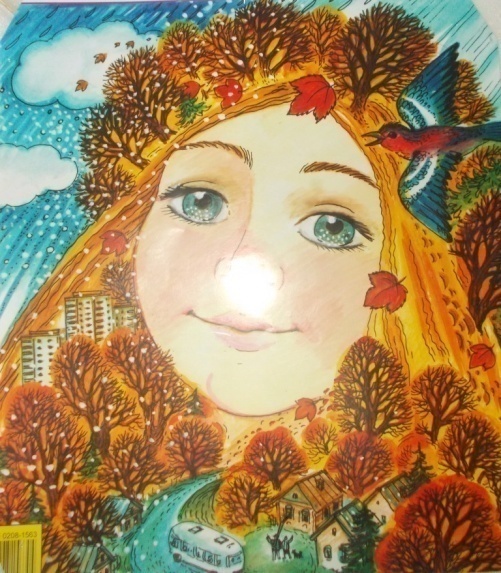 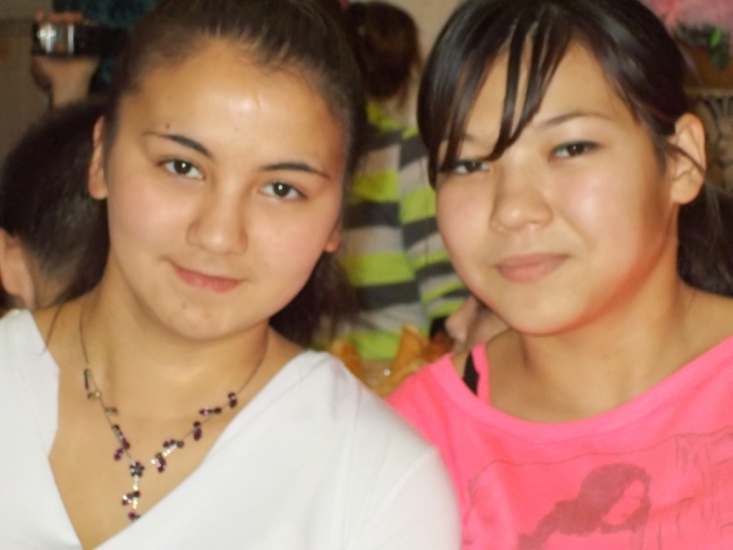 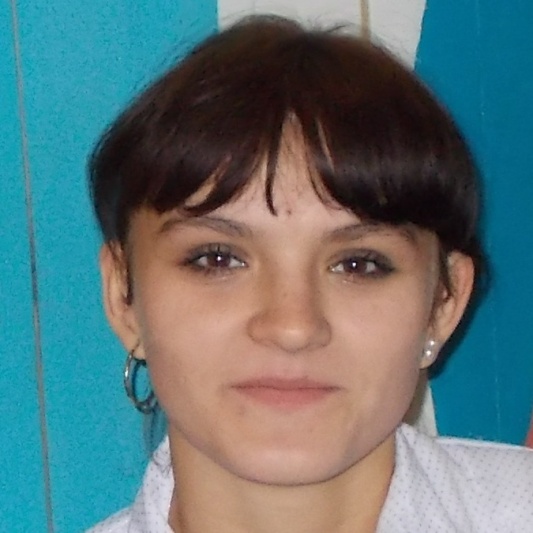 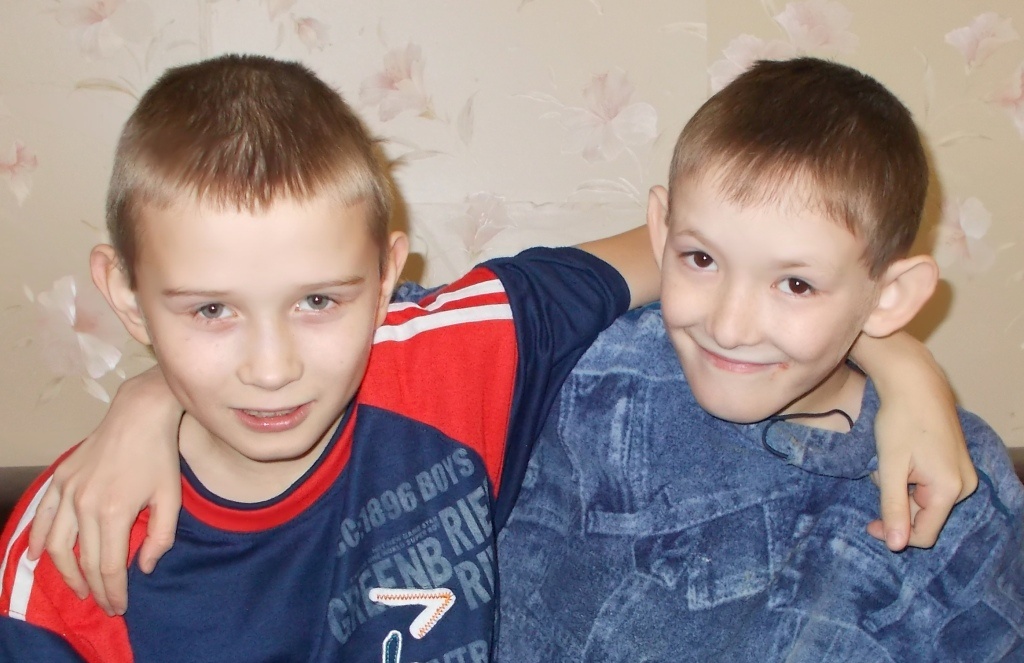 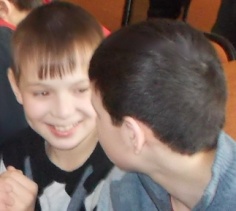 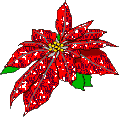 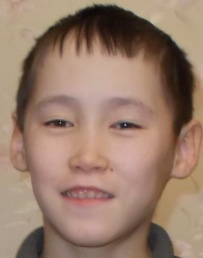 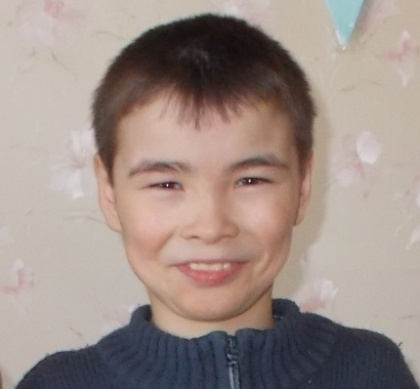 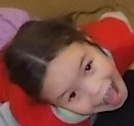 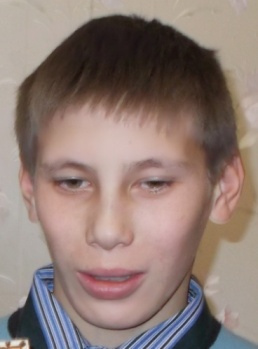 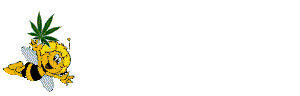 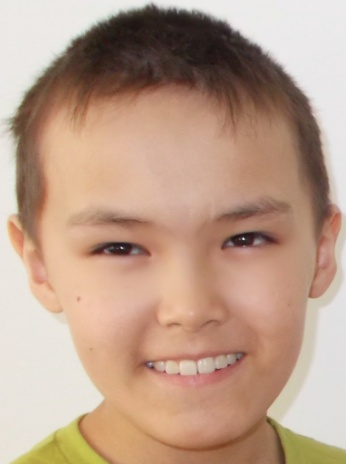 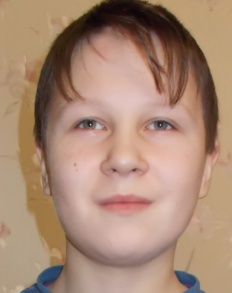 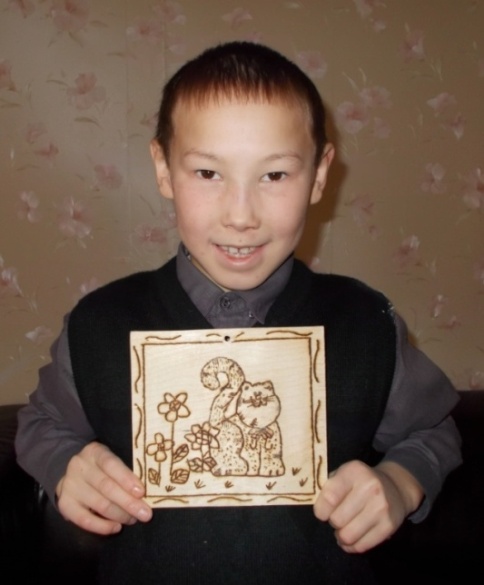 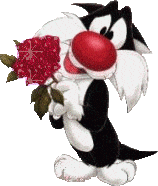 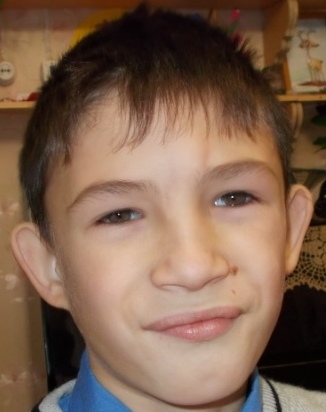 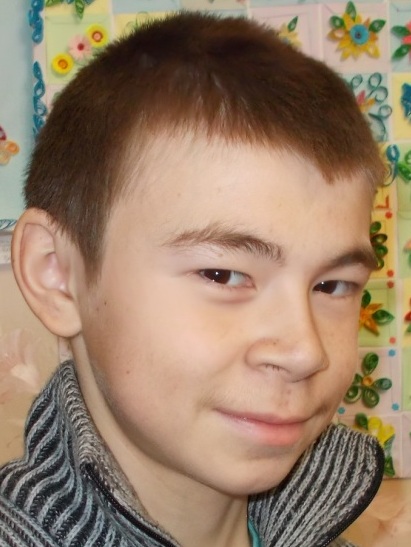 Нужно уметь всегда улыбаться!
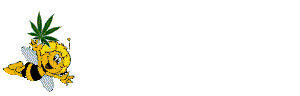 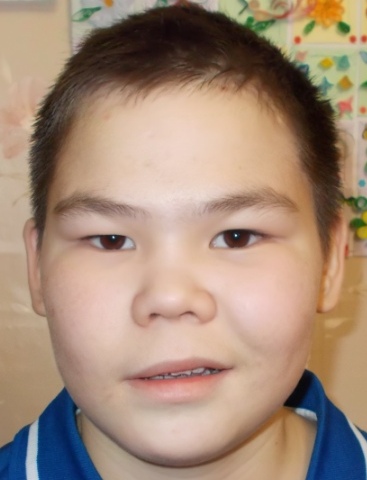 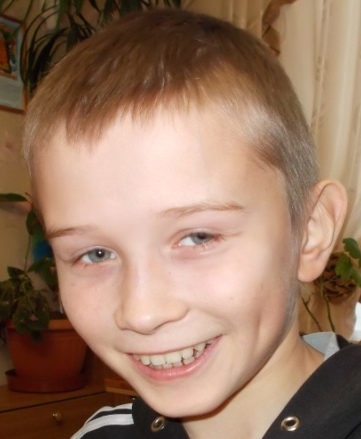 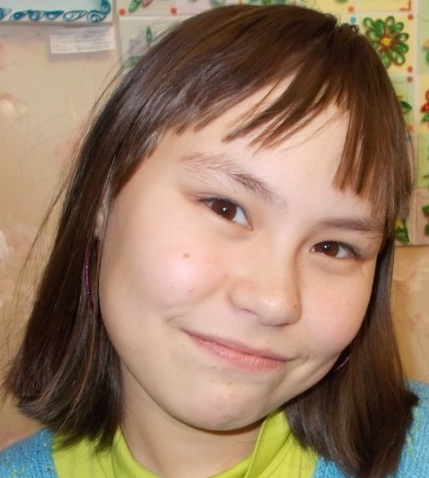 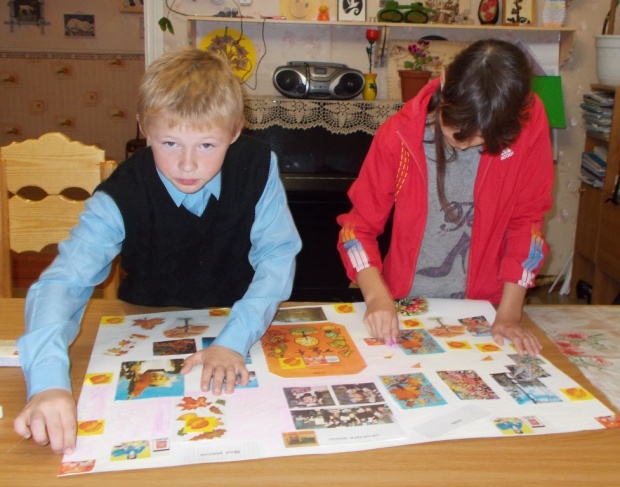 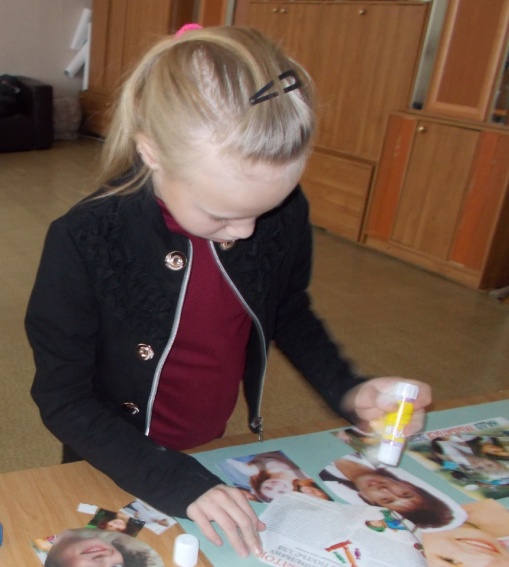 Коллаж
 «Улыбка –это витамины»
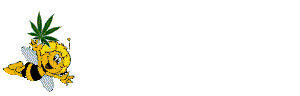 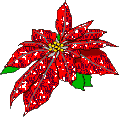 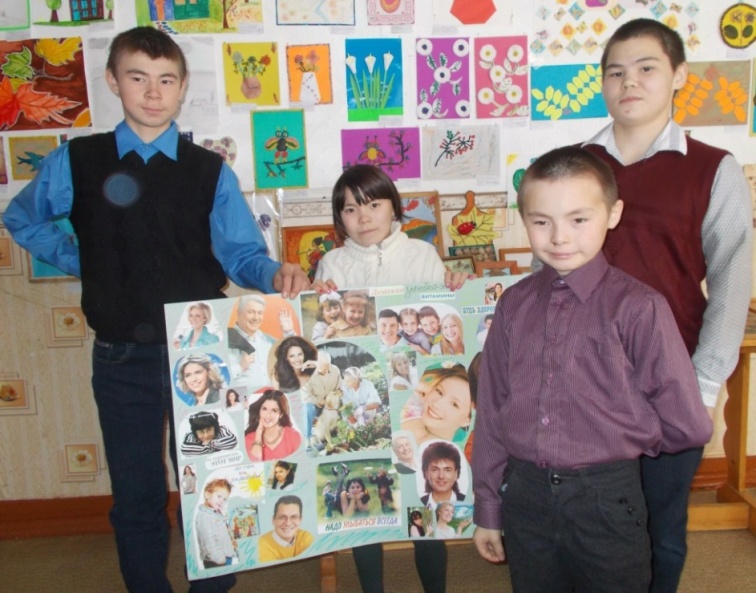 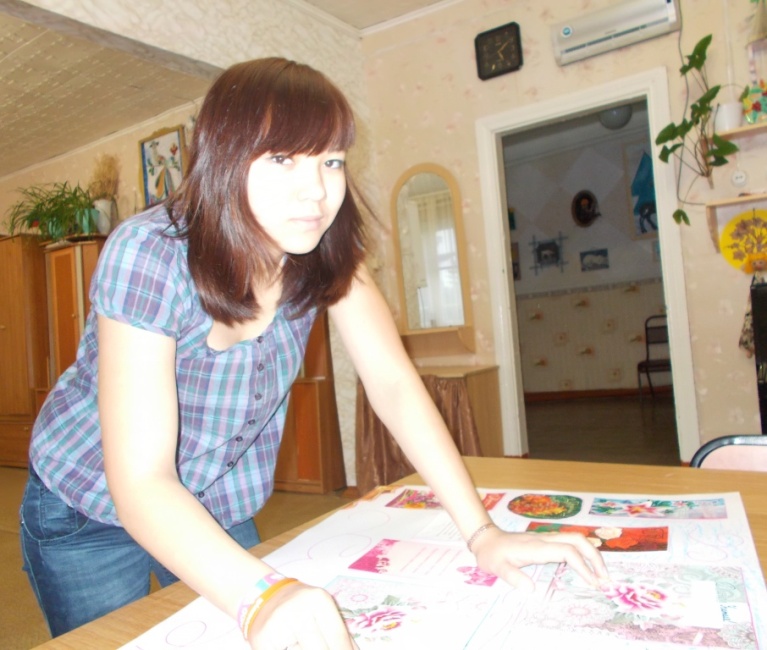 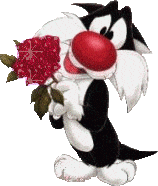 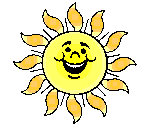 Беседа: 
« Доброе слово, что ясный день»
Нужно уметь делить радости с другими
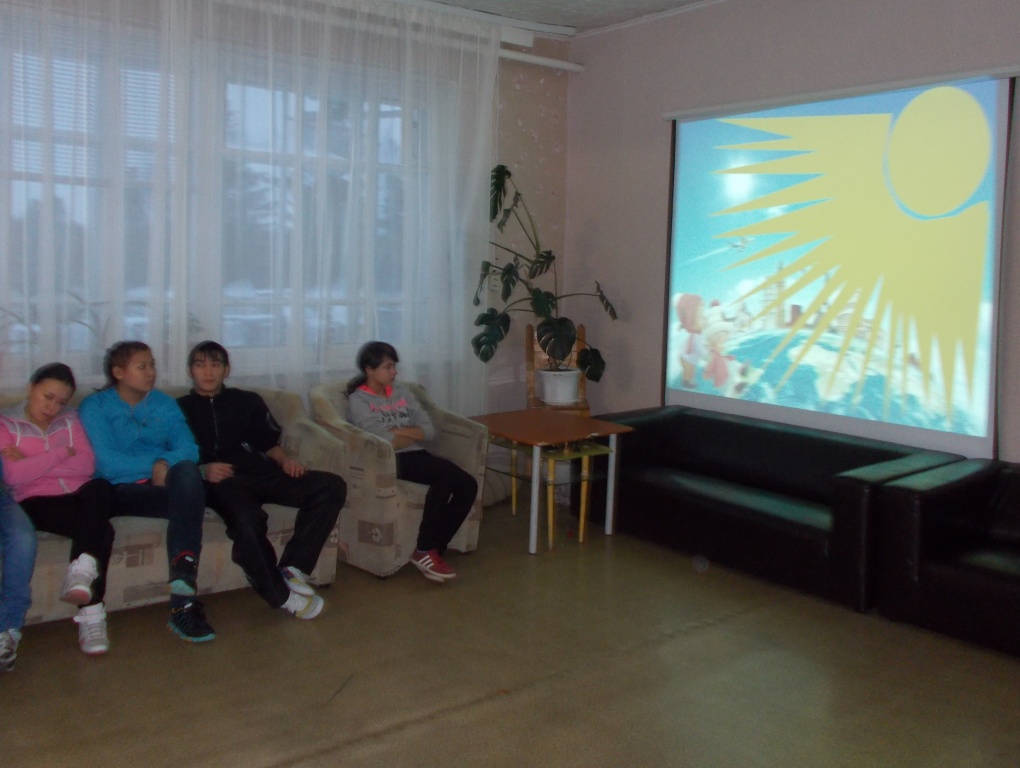 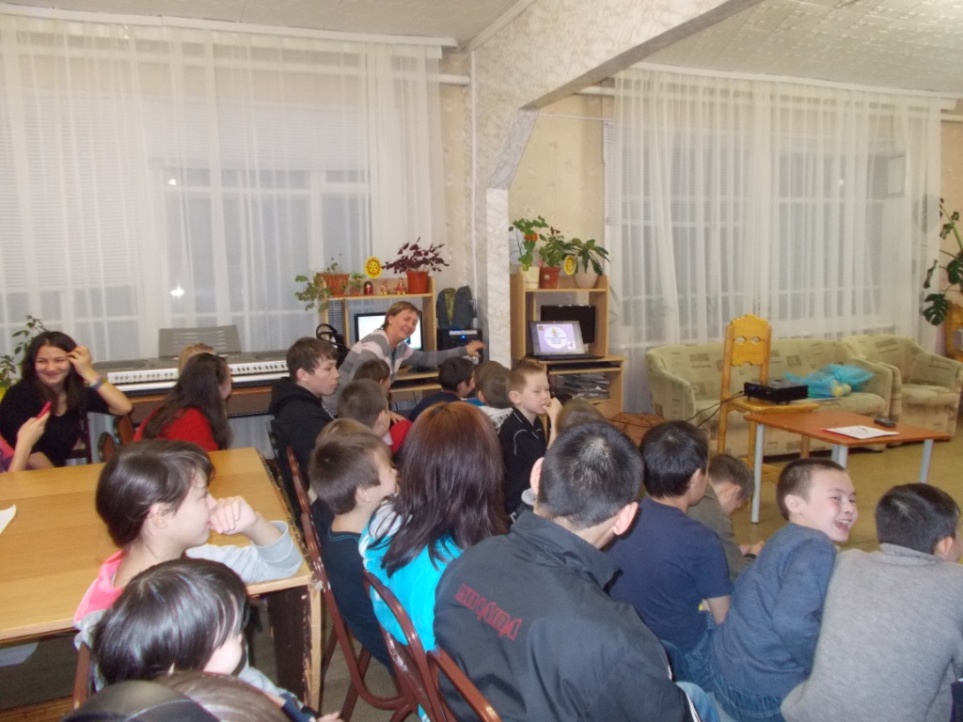 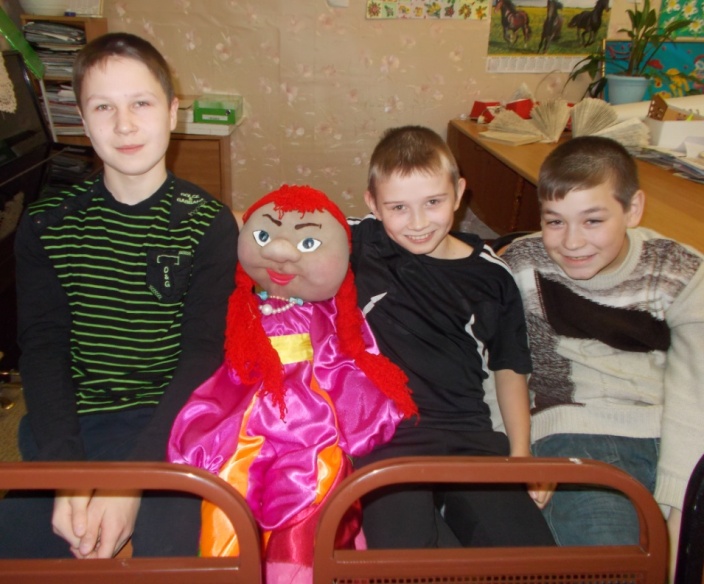 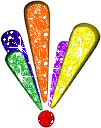 Муз. занятие: «Мы весело живём, песенки поём!»
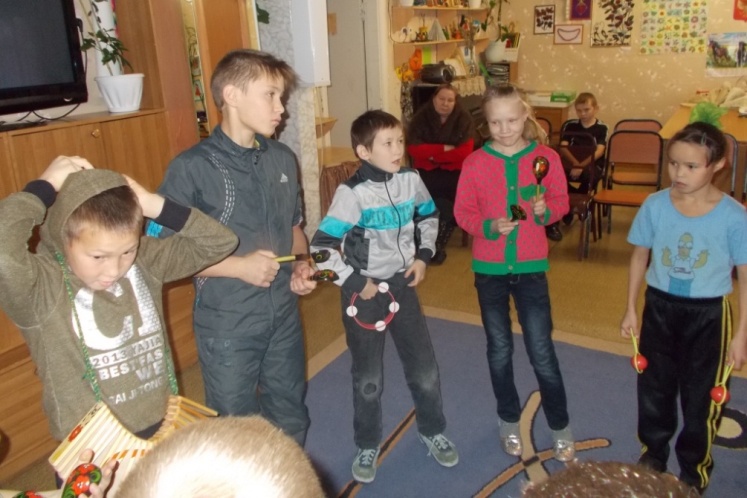 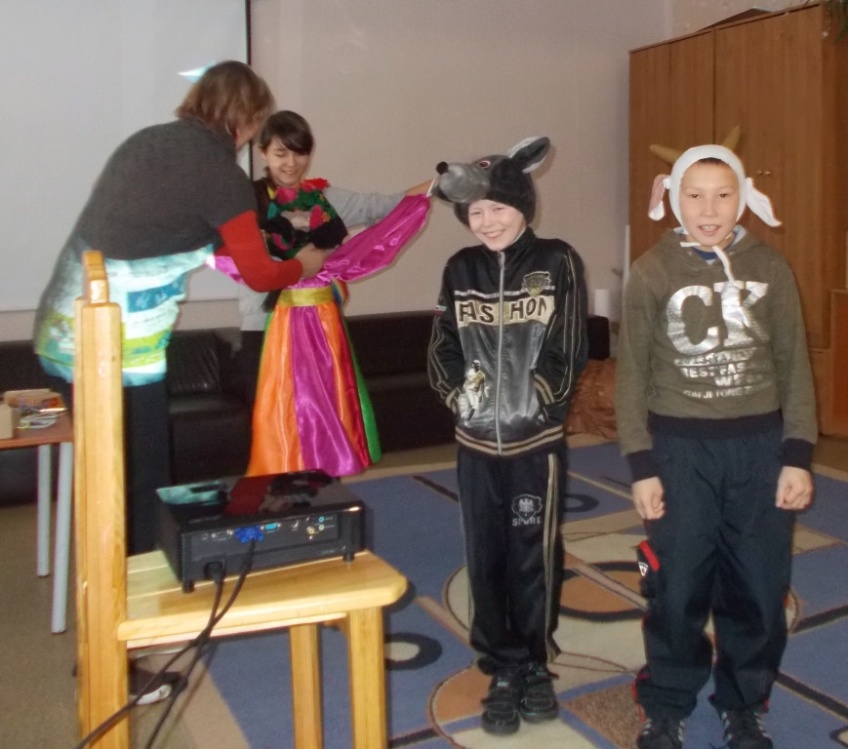 Занятие: 
«Мое настроение».
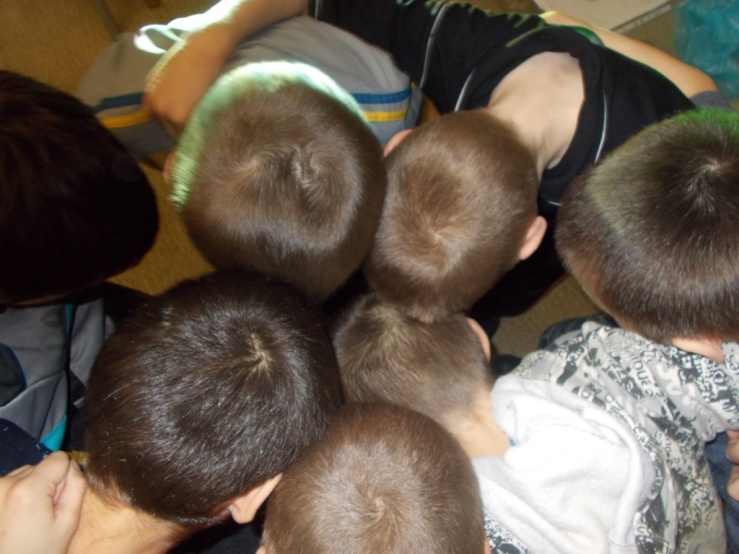 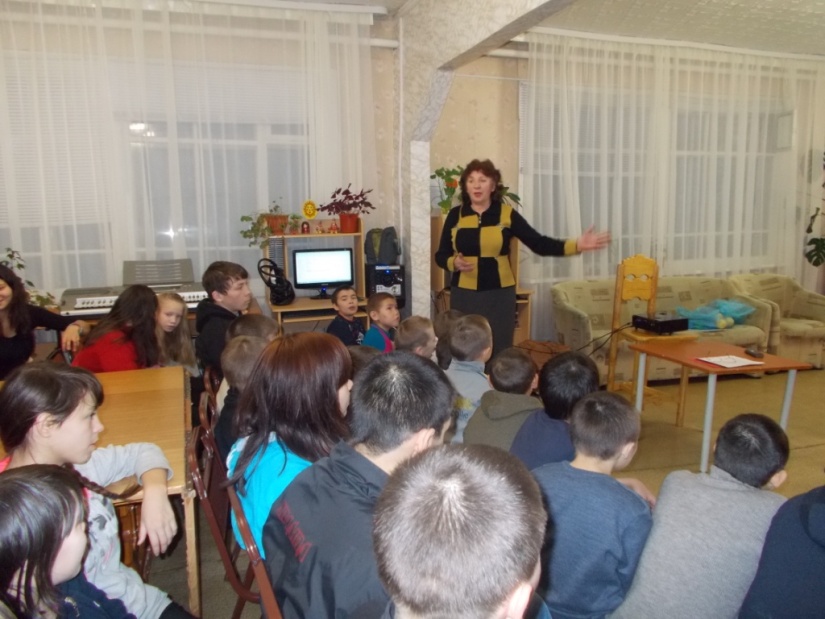 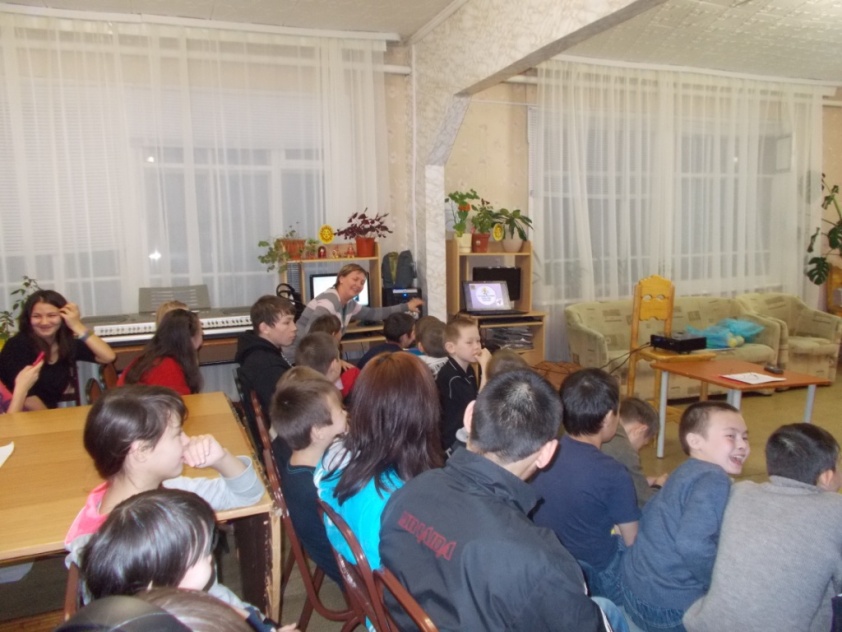 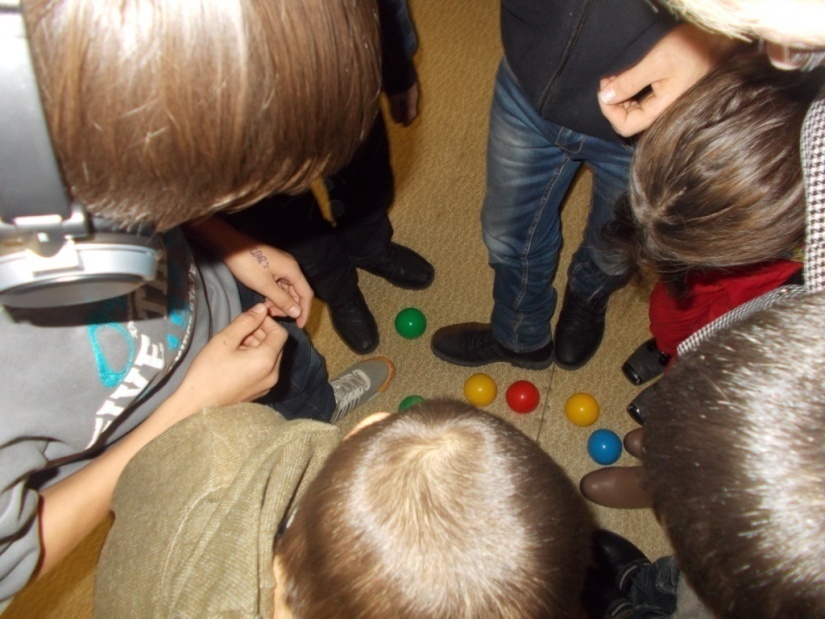 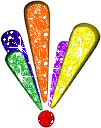 Игровая программа «Славная Осень!»
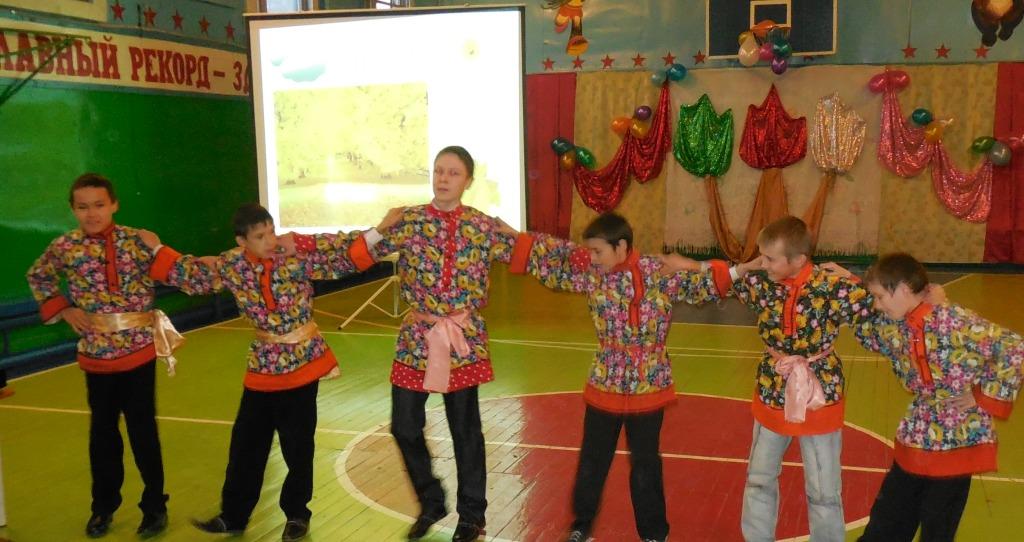 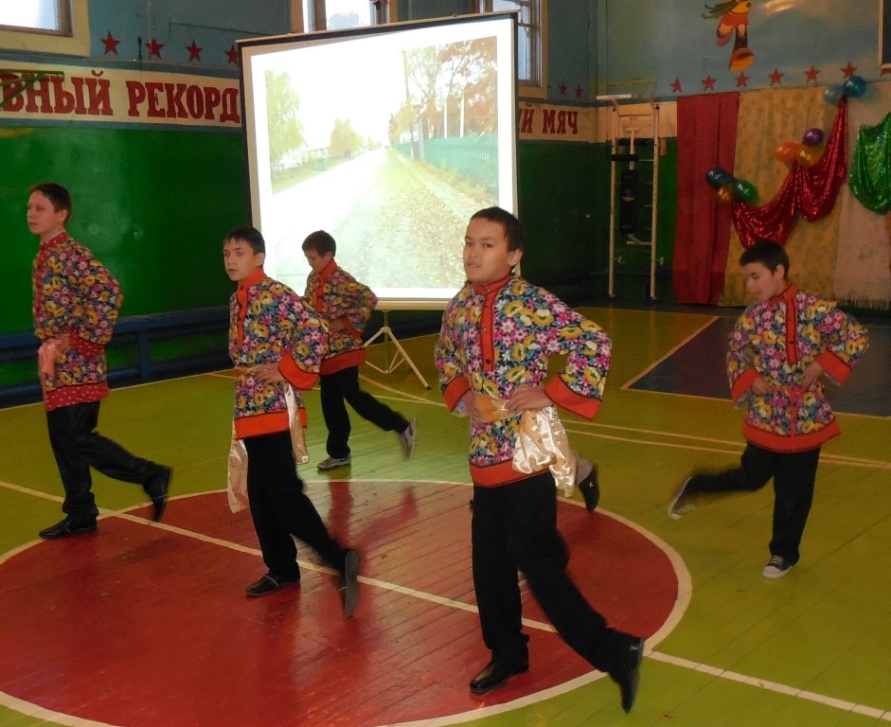 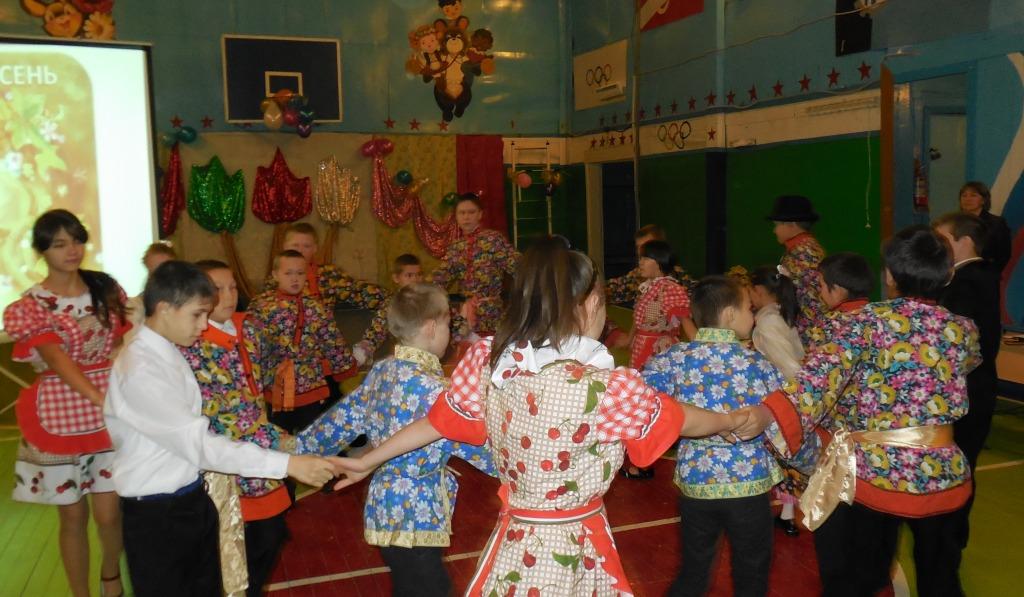 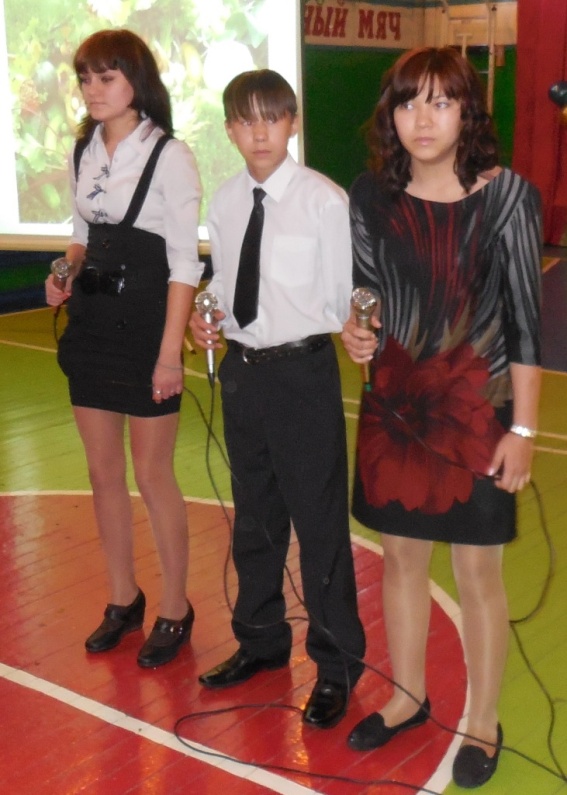 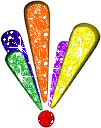 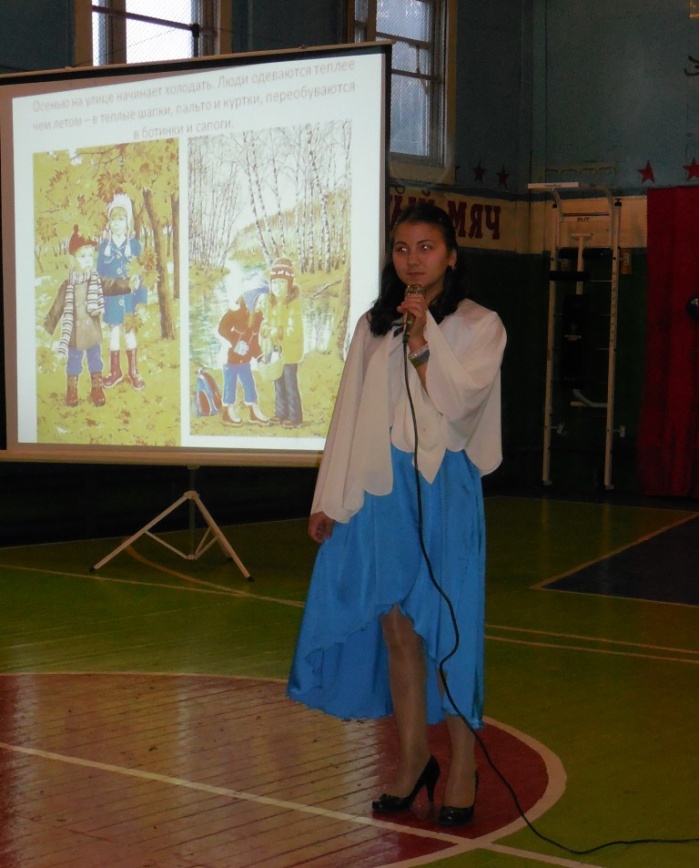 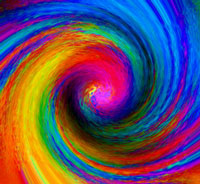 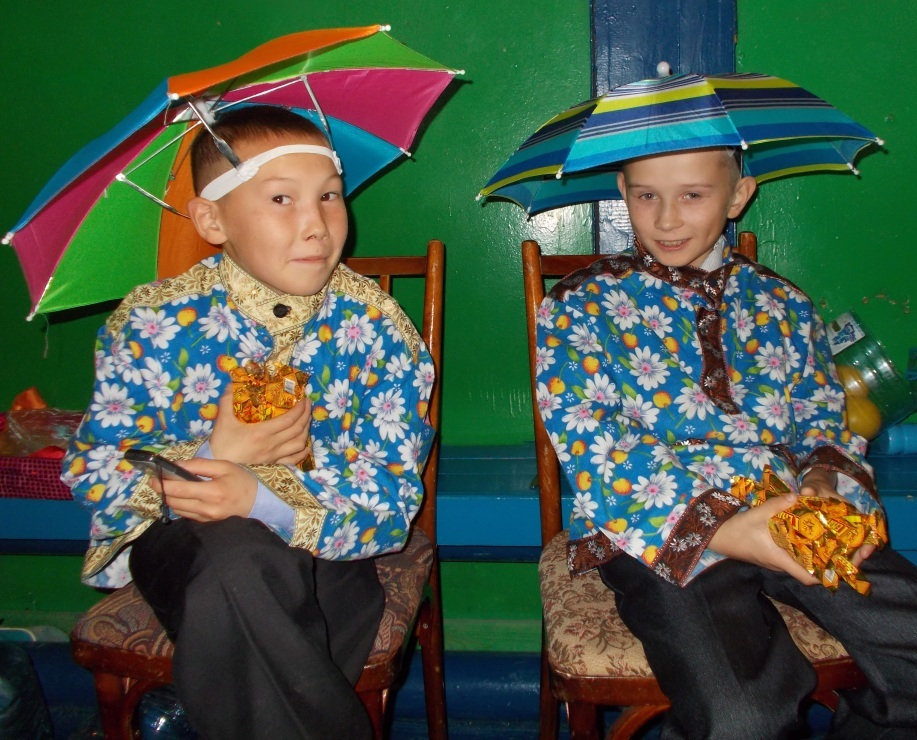 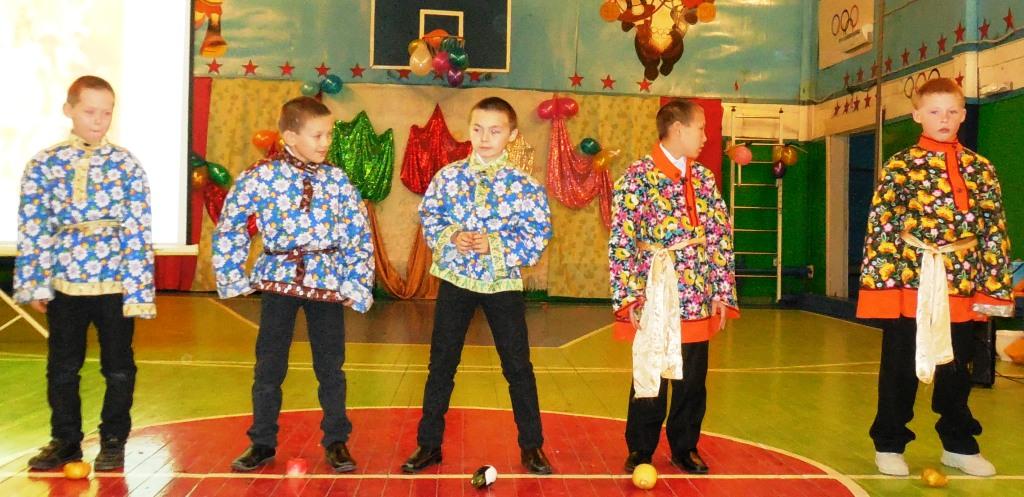 Нужно обладать чувством юмора
Игра «Дерево доброты»
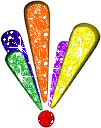 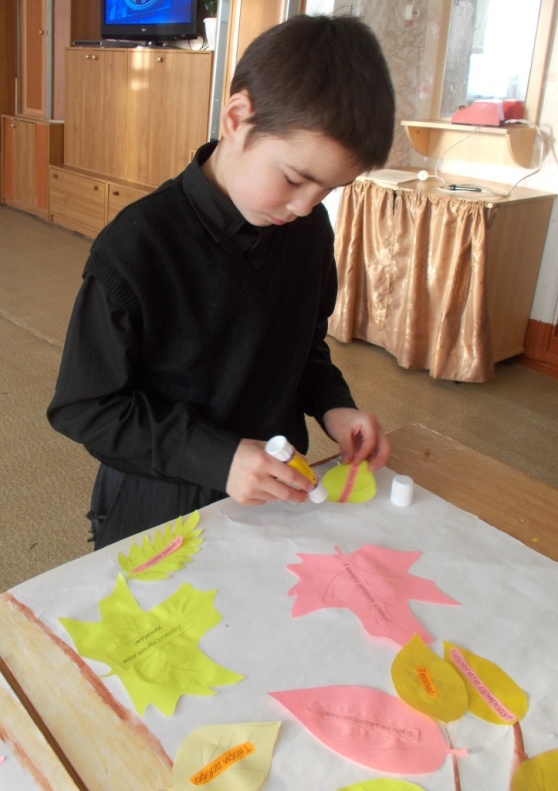 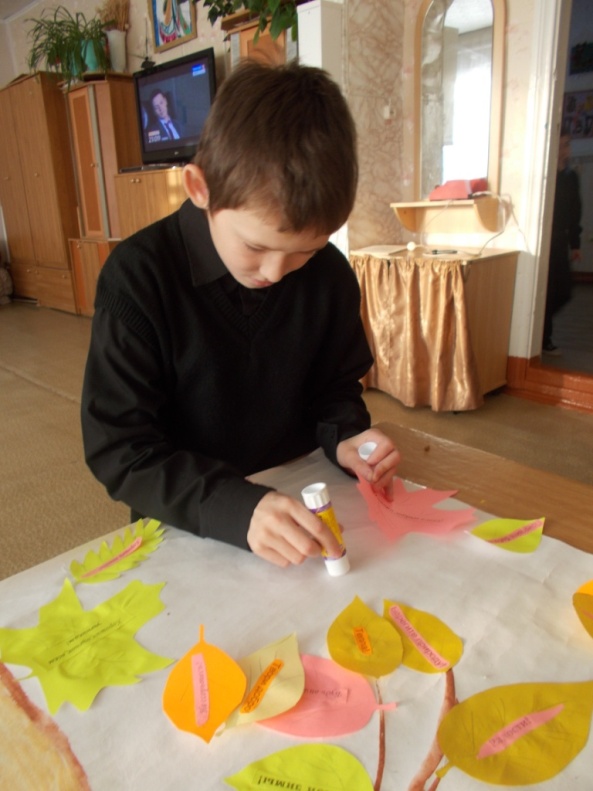 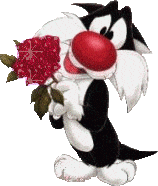 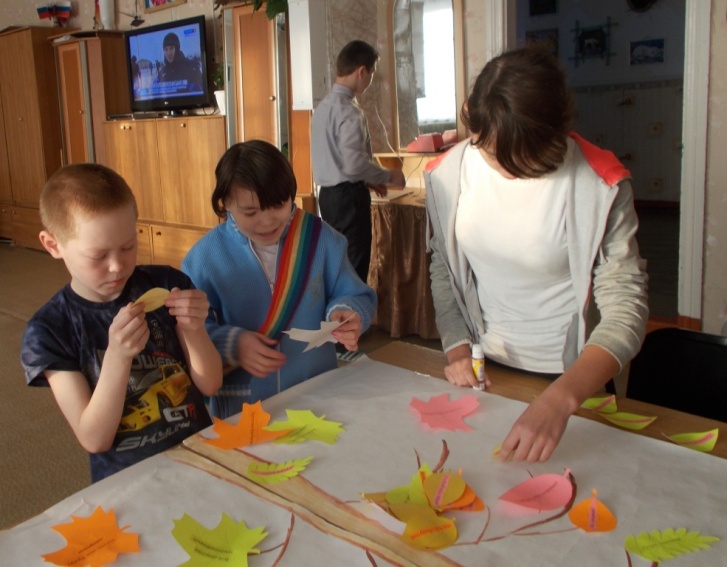 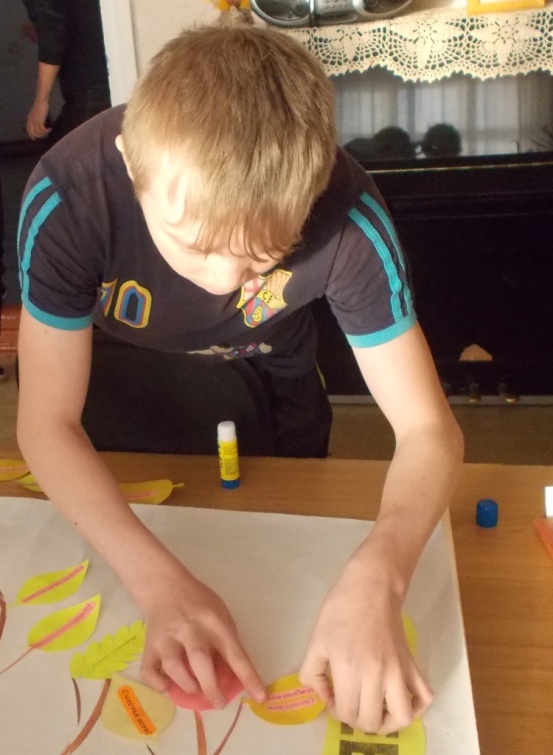 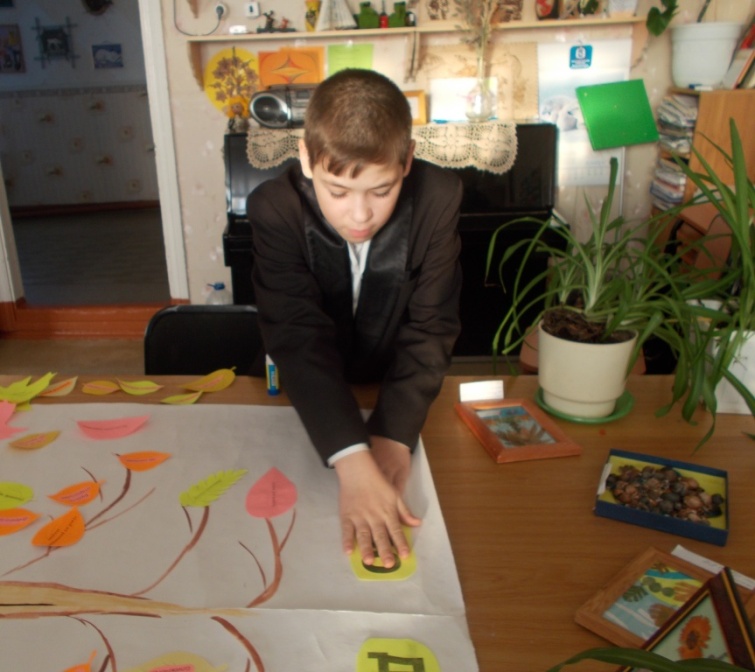 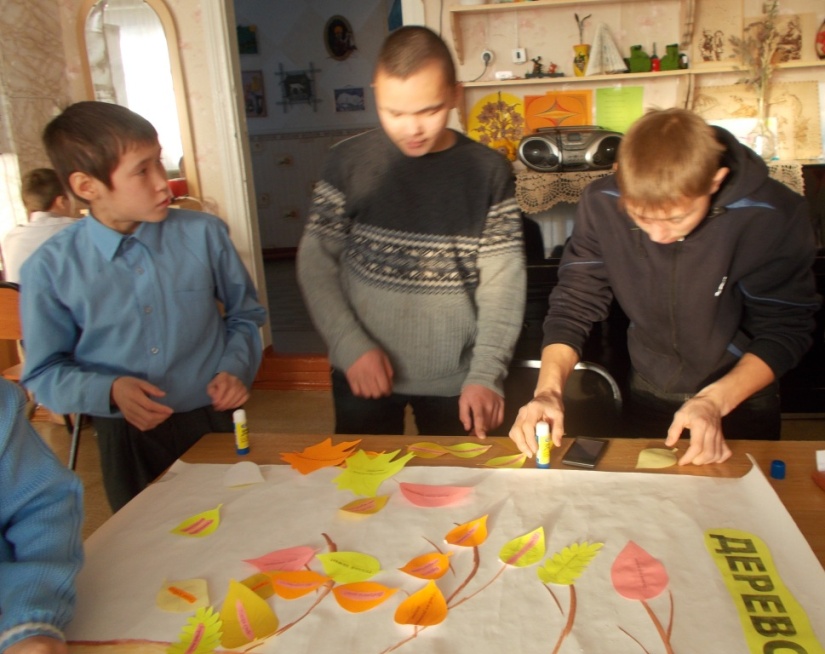 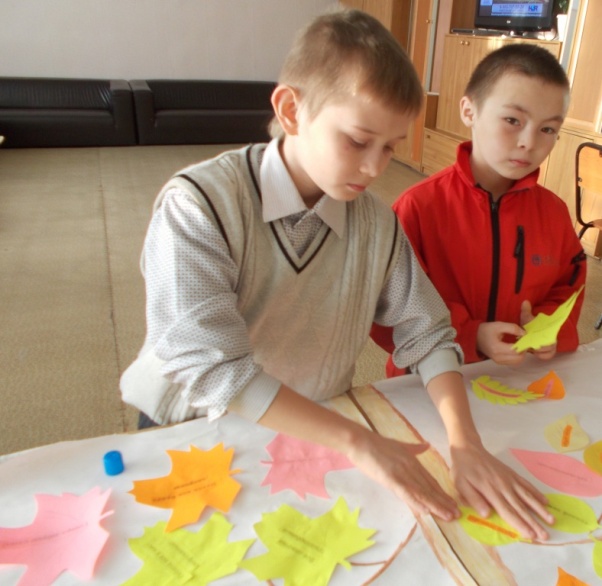 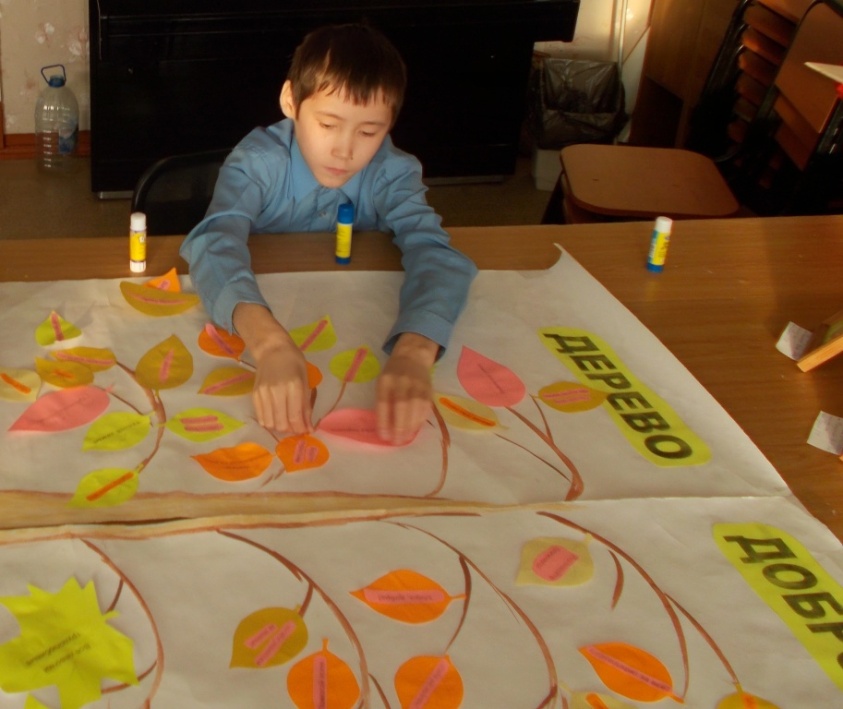 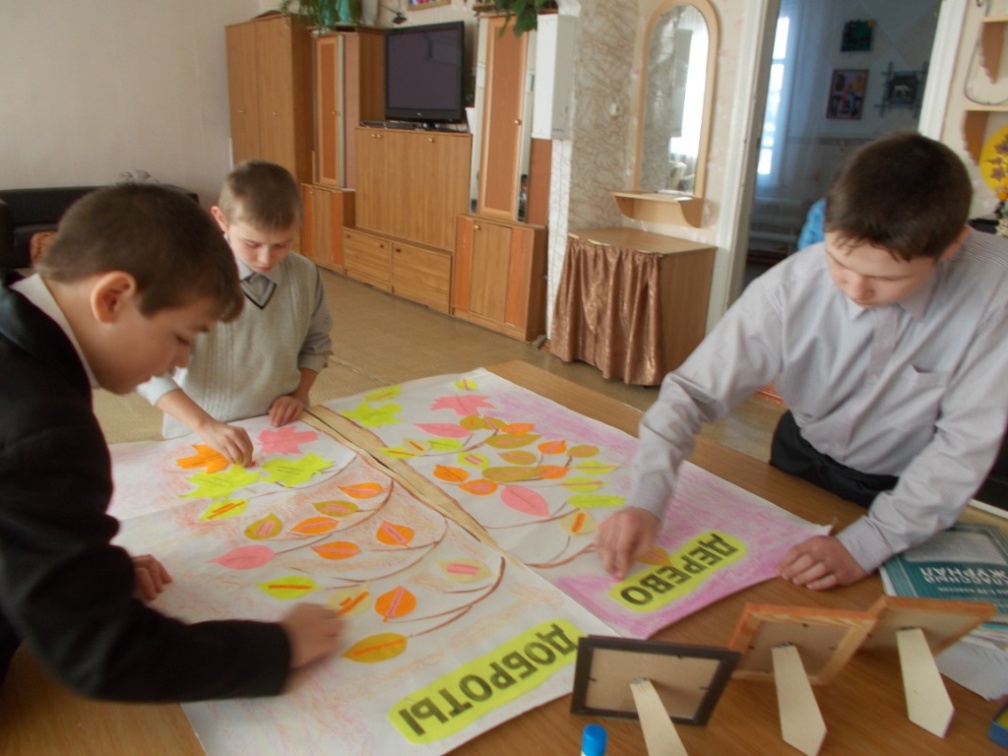 БУДЬТЕ СЧАСТЛИВЫ !!!
Литература:
- Гиллер Е.М. Игры на переменах для школьников 4-6 классов, - М.: Физкультура и спорт, 1985.: - 48 с., ил.;
- Гиллер Е.М. Игры на переменах для школьников 7 – 8  классов, - М.: Физкультура и спорт, 1985.: - 48 с., ил.;
- Николаева О. Занимательные игры для детей на свежем воздухе / О. Николаева. _ Ростов в/Д : Феникс, 2008. – 234, с. – (Школа развития);
- Побегаем, попрыгаем…: Сборник подвижных игр для детей 6-10 лет / Авт. – сост. Н.Л. Воробьёва. – М.: АРКТИ, 2007. – 72 с. (Развитие и воспитьание);
Горбушина О.П. Психологический тренинг. Секреты проведения, - СПб: Питер. 2008. – 176 с. Ил. – (Серия «Практическая психология»);
-  Фото с личного архива.